Foundations for Excellent TeachingAALS Workshop for New Teachers
Howard Erichson, Moderator
David Super
Olympia Duhart						June 7, 2024
[Speaker Notes: 30 min per speaker]
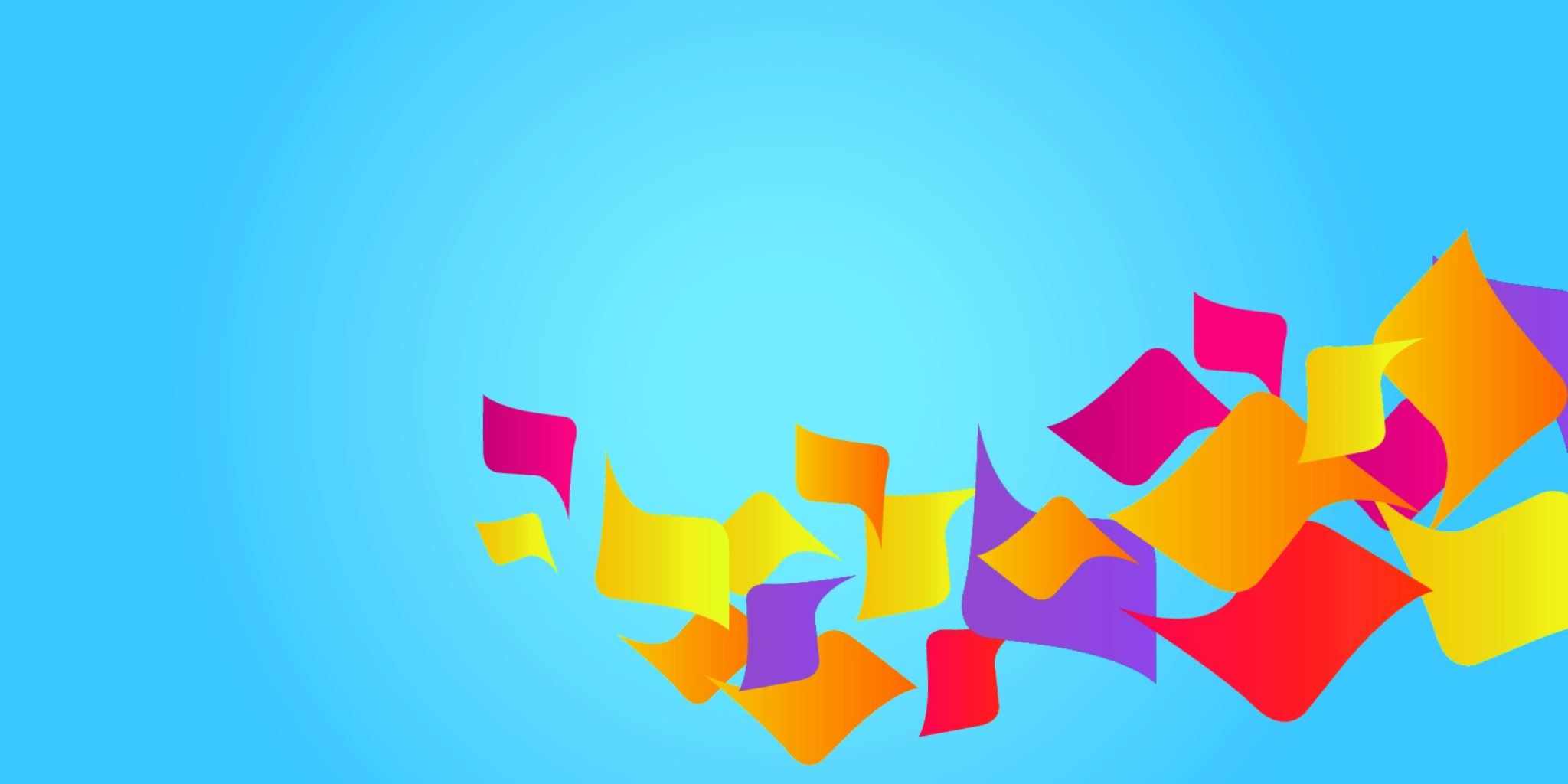 Pedagogical Caring in the Law School Classroom
Olympia Duhart
AALS Workshop for New Law Teachers
June 7, 2024
“The new developmental research suggests that our unique evolutionary trick, our central adaptation, our greatest weapon in the struggle for survival, is precisely our dazzling ability to learn when we are babies and to teach when we are grown ups.” 

-- Alison Gopnik, Andrew N. Meltzoff &    	Patrick K. Kuhl
The Scientist in the Crib
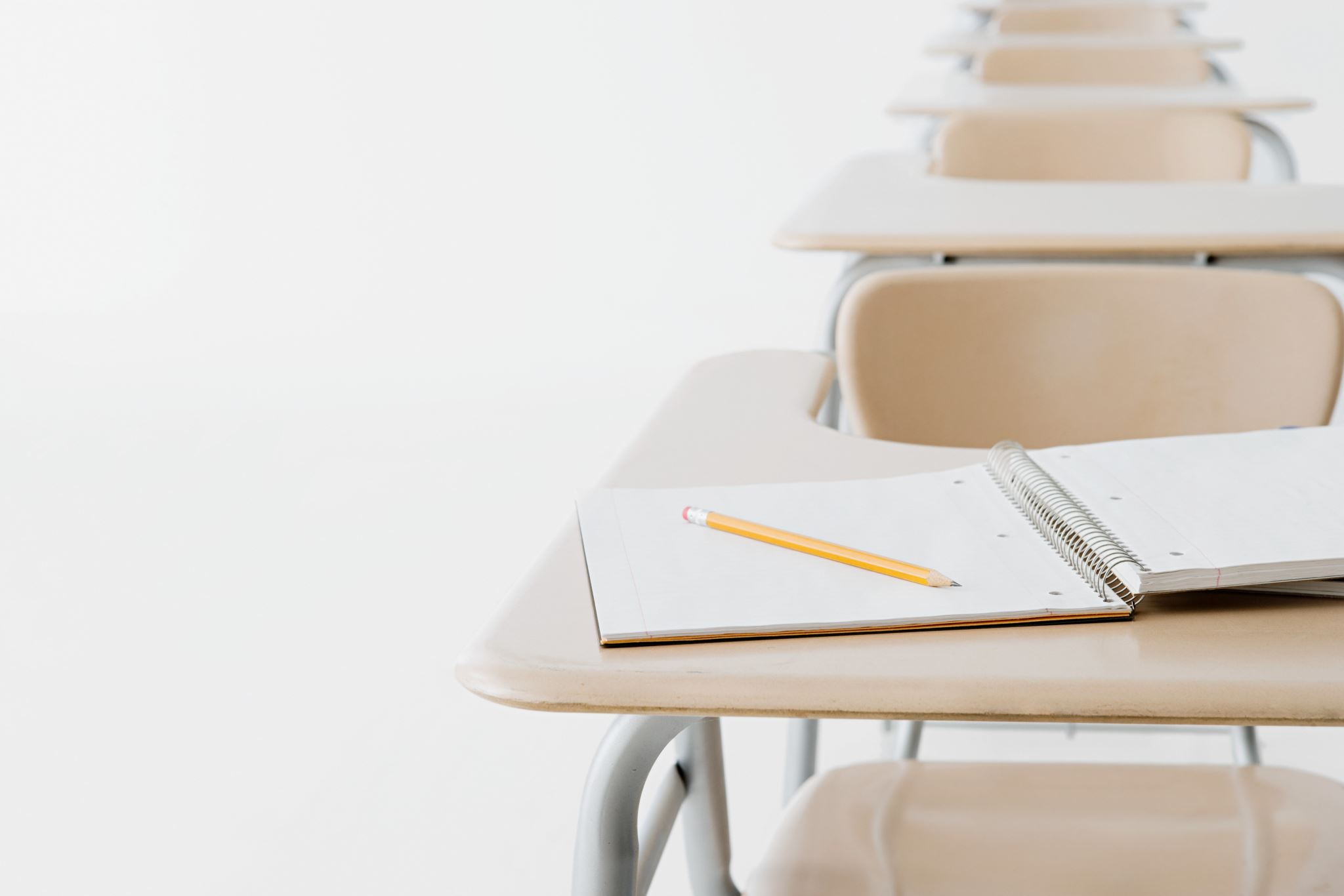 A Case for Caring in the Law school Classroom
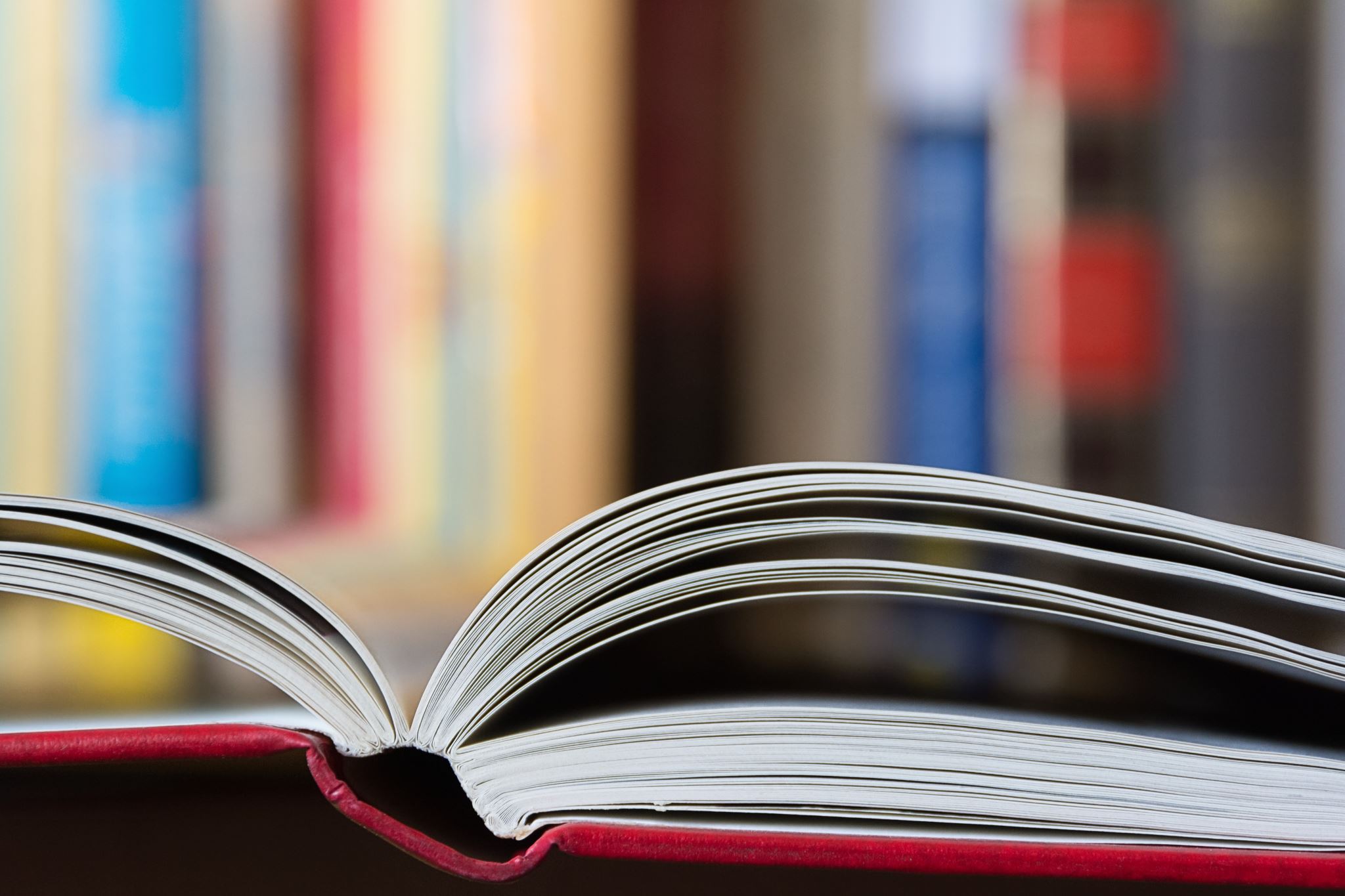 Literature Summary
“Please do not give up on me in this class.”
[Speaker Notes: From Thomas Hawks’ Student (10 weeks into a 15 week class)]
Thomas F. Hawk & 
Paul R. Lyons
Student Survey
Signs faculty did Not care
Signs Faculty Cared
Instructor simply lectured with no participation
Instructor showed no enthusiasm for the course material
Instructor showed no interest in students
Instructor bolted as soon a class ended
Instructor was impatient with questions
Instructor only taught to those more advanced in the class
Instructor held parties instead of class and gave free rides to everyone
Instructor was prepared for class
Instructor was enthusiastic about the subject
Instructor had high standards for student performance
Instructor gave frequent feedback
Instructor was available to students after class
Instructor used other students as a resource
[Speaker Notes: Excerpt from Please Don’t Give Up on Me: When Faculty Fail to Care, Thomas F. Hawk & Paul R. Lyons (2008); Six semesters in an MBA Program (+200 students)]
Pedagogical Caring
≠BFF
[Speaker Notes: Scale, but caution to maintain professional boundaries. 

See Thomas Hawk and Paul Lyons]
Motivation Essentials
Self-determination theory advanced by motivation researchers Edward Deci and Richard Ryan.
[Speaker Notes: Motivation researchers Edward Deci and Richard Ryan. Positioning students for intrinsic motivation.]
Learning Theory
Novelty
Specific Feedback
Room to Fail
Problem-solving
Social Brain
Positive Emotions
Constructivism
[Speaker Notes: Andi Curcio’s study in 2008-2009 of FA and Self-Reflective Exercises in an Evidence Class.  Study published at 61 J Legal Educaiton 379 (2012). 

We experience reward through social interaction]
Neuroscientists have recently begun to track the relationship between curiosity and motivation more directly. The human brain’s “innate biological need for novelty” is fueled by curiosity. 
-- Joshua R. Eyler, 
How Humans Learn
Novelty
[Speaker Notes: Therefore, effective course design and teaching strategies that leverage creativity can promote deep learning.]
Creating a Culture of Caring in the Classroom
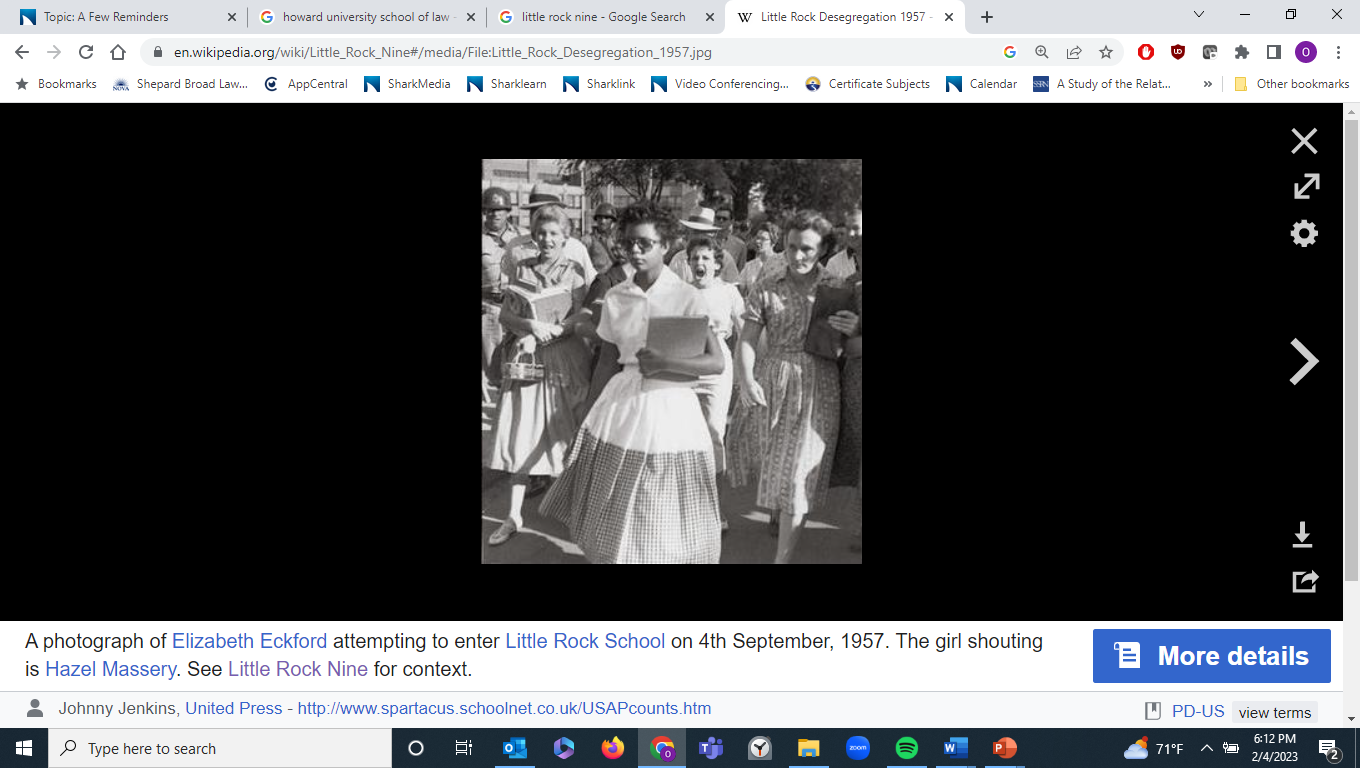 Artifacts
[Speaker Notes: A photograph of Elizabeth Eckford attempting to enter Little Rock School on 4th September, 1957. The girl shouting is Hazel Massery. See Little Rock Nine for context.
Cooper v Aaron]
[Speaker Notes: The case began in January 2002 when Joseph Frederick, an 18-year-old student at Juneau-Douglas High School in Alaska, unfurled a 14-foot banner with the message “Bong Hits 4 Jesus” as the Winter Olympics torch relay passed by a public street near his school. Frederick had skipped school that day, intent on displaying his message before television cameras.

Morse v. Frederick]
Build your own syllabus
Collaboration Options
“Optional” writing assignments
“Optional” review sessions
Essay choice on final
Autonomy
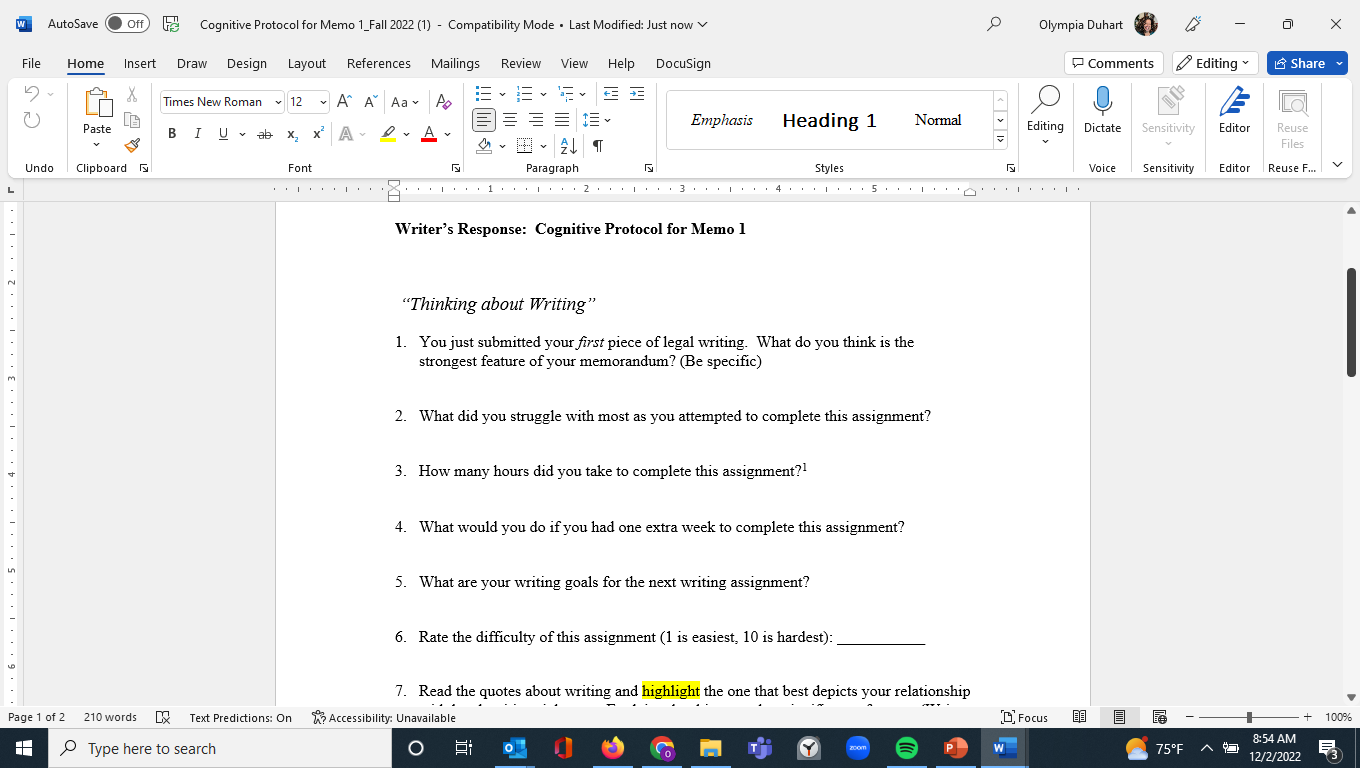 Accountability
ABA Standard 302 (Self-evaluation as a Learning Outcome)
ABA Standards 302 and Interp.
Standard 302. LEARNING OUTCOMES A law school shall establish learning outcomes that shall, at a minimum, include competency in the following: (a) Knowledge and understanding of substantive and procedural law; (b) Legal analysis and reasoning, legal research, problem-solving, and written and oral communication in the legal context; (c) Exercise of proper professional and ethical responsibilities to clients and the legal system; and (d) Other professional skills needed for competent and ethical participation as a member of the legal profession. 

Interpretation 302-1 For the purposes of Standard 302(d), other professional skills are determined by the law school and may include skills such as, interviewing, counseling, negotiation, fact development and analysis, trial practice, document drafting, conflict resolution, organization and management of legal work, collaboration, cultural competency, and self-evaluation.
[Speaker Notes: Connect explicitly to cognitive protocols and other self-reflection activities.]
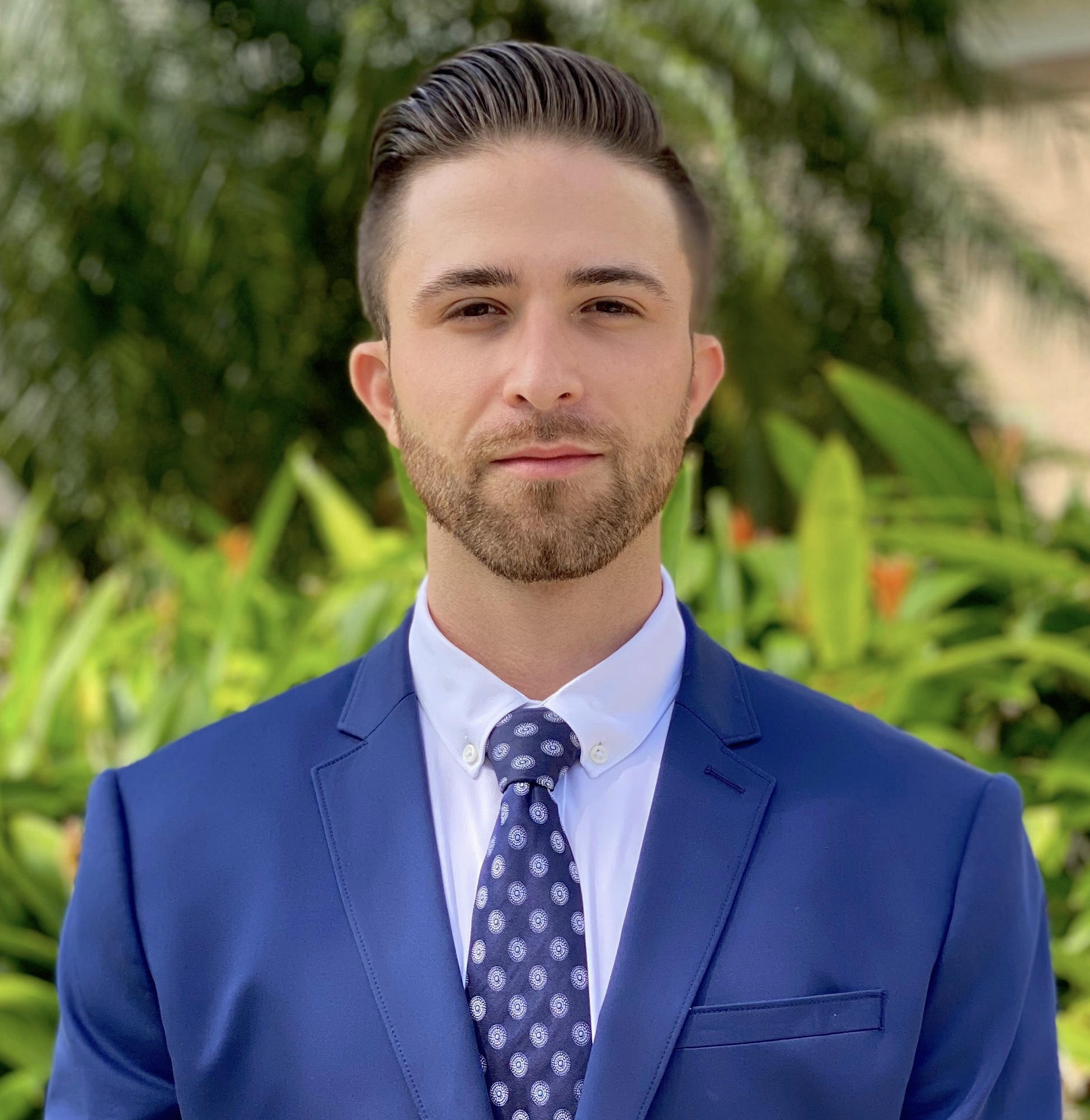 Jonathan  Bornstein, ESQ.
Judicial Law Clerk for Honorable Judge Damoorgian, Fourth District Court of Appeals of Florida
Assessment
ASSESSMENT 										Retrieval practice: 5 Minute Miracle
[Speaker Notes: First Five Minutes or Last Five Minutes:  Predicting and Retrieving

Offer the index cards 


Credit: James Lang]
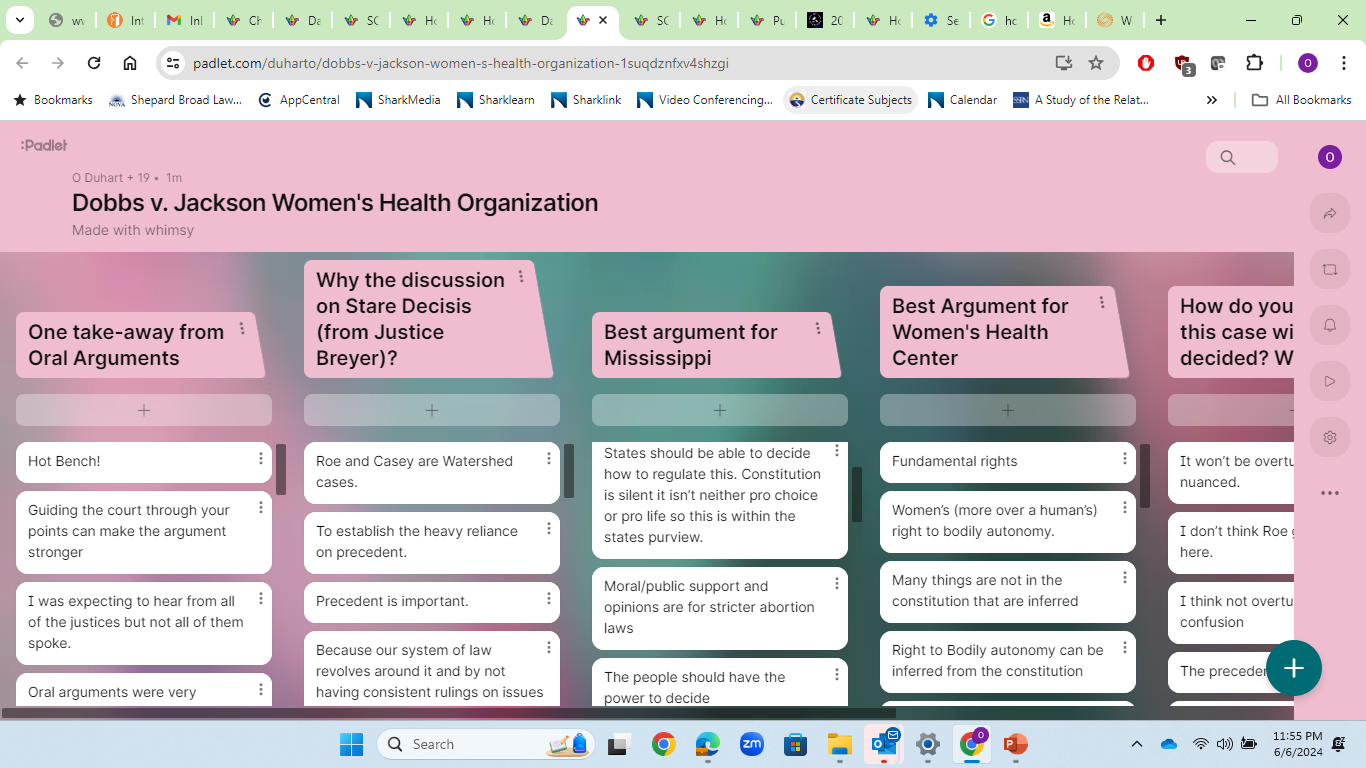 [Speaker Notes: Padlet – easy to use tech that relies on cellphones for quick formative assessment]
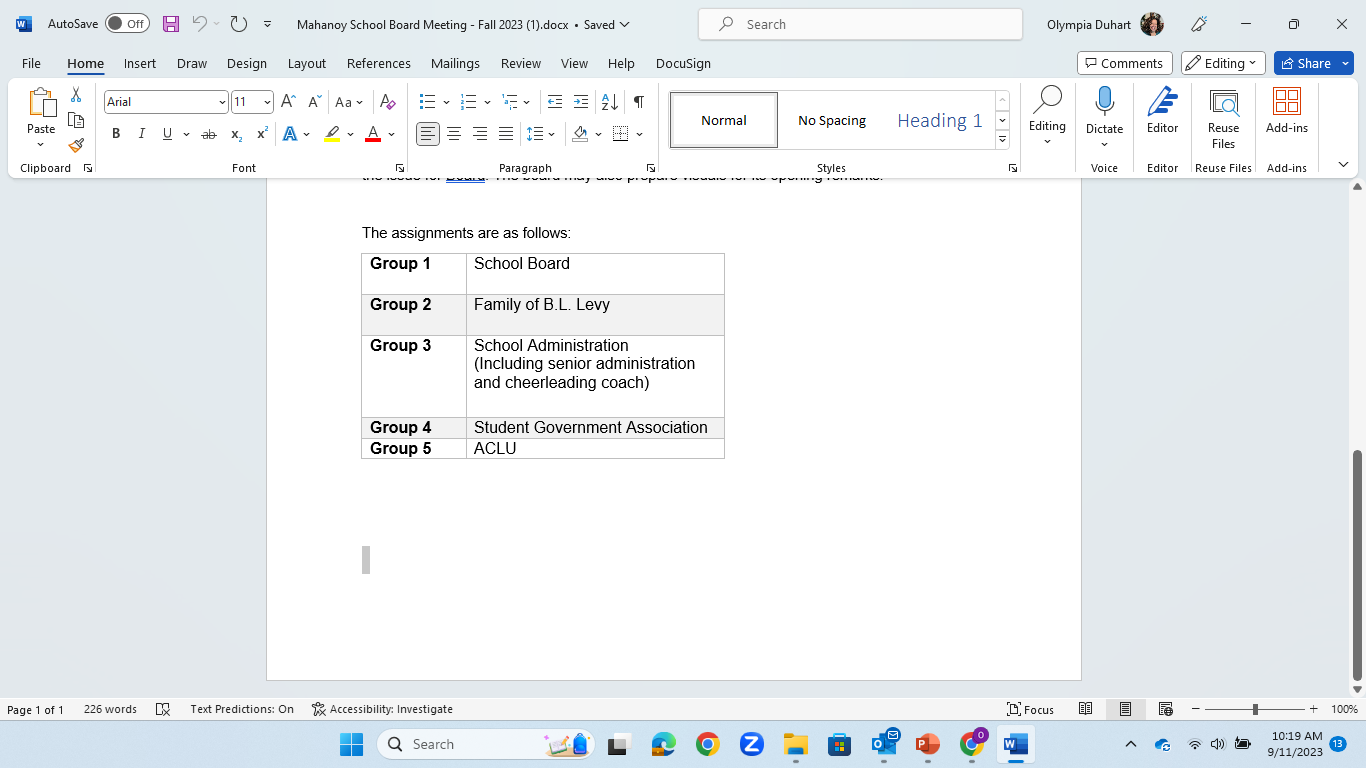 Mahanoy Area School District v. B.L.
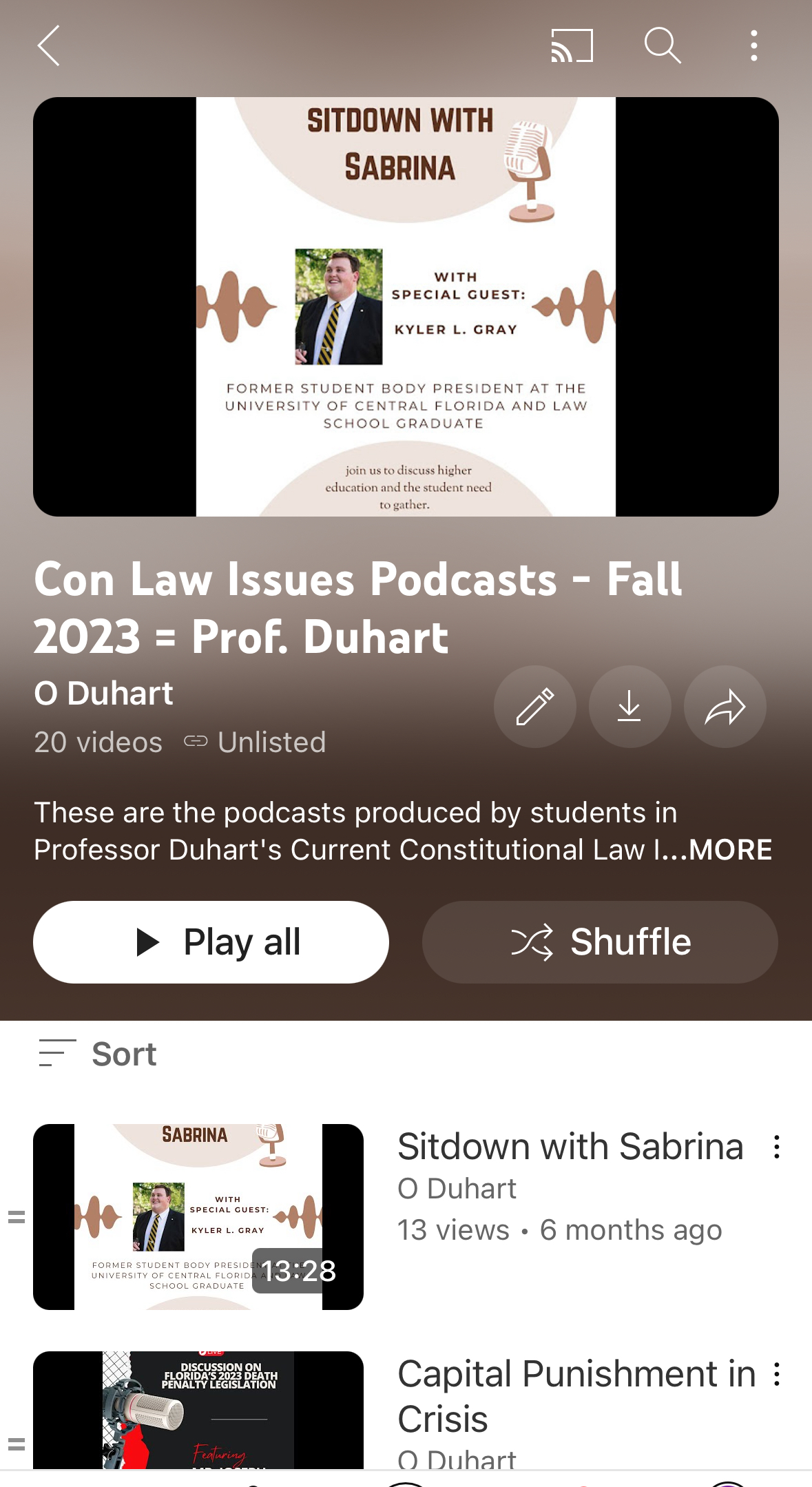 Community
Excerpt from Day One Memo in Constitutional Law:
21.  If there is anything I can do to make your law school experience more fulfilling for you, please let me know.  Constitutional Law is a demanding course, but it can be very rewarding. Your comments, input and suggestions are appreciated. I will treat you with consideration and respect, and I expect the same from you.
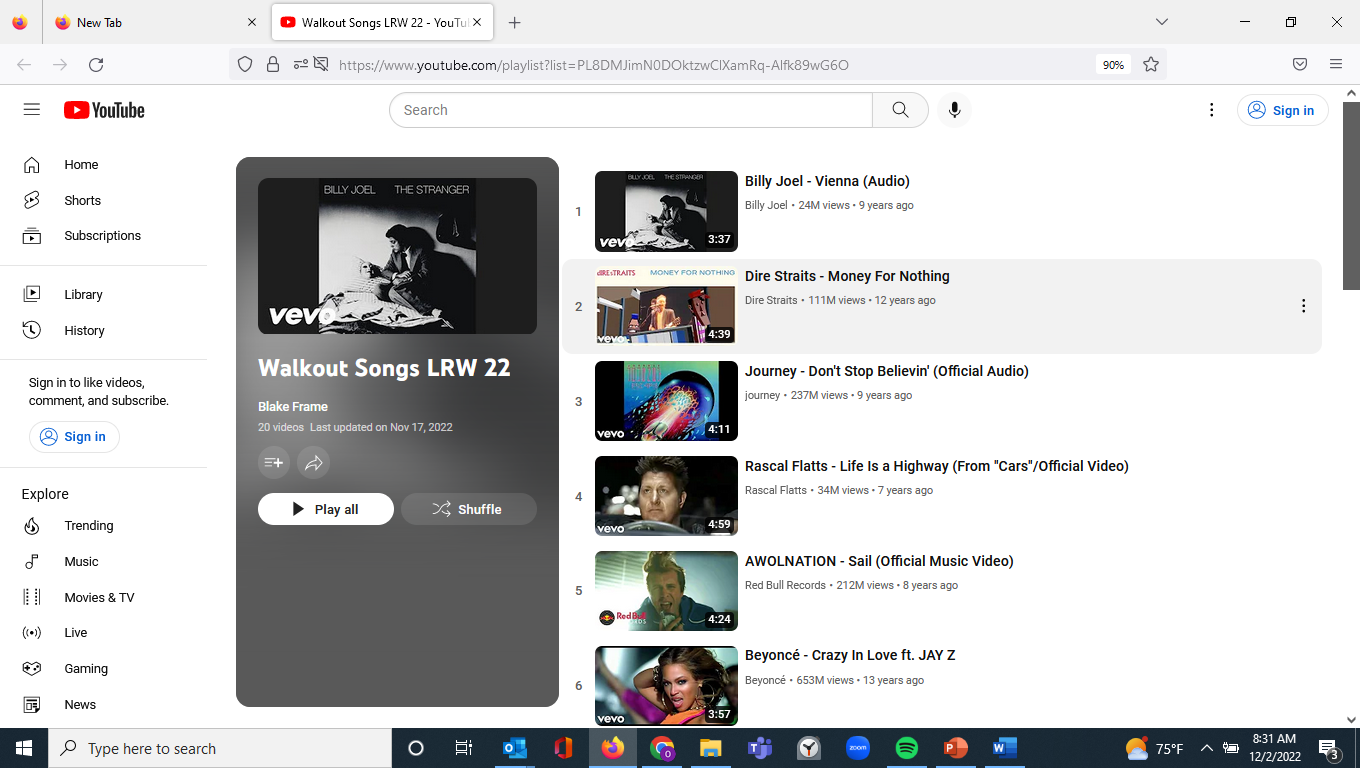 Inclusive Teaching: Micro-inclusions
Address the world around us
Refer to diverse populations in course materials, hypos, PPT images
Use fact patterns featuring people form various socio-economic backgrounds
Demand and model sensitivity and respect for diverse viewpoints and various learning styles
Consider the additional and careful work required
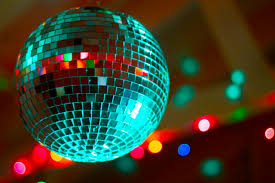 Duhart’s  
LRW Lounge
Thursday
 Feb. 17
  6 p.m.- Midnight
Admission: One “Draft”
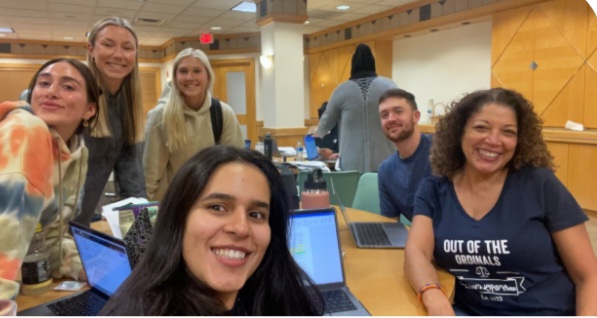 Cellphone: (954) 532-8548
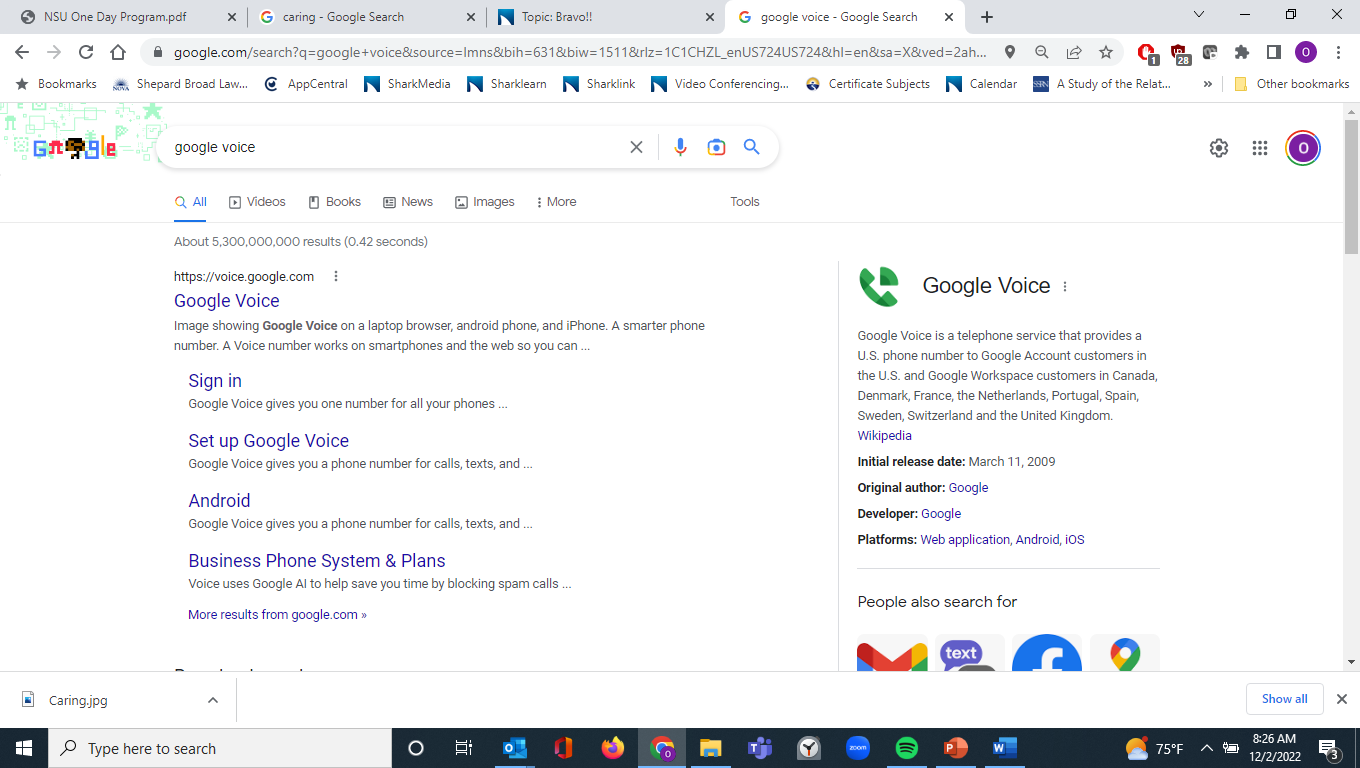 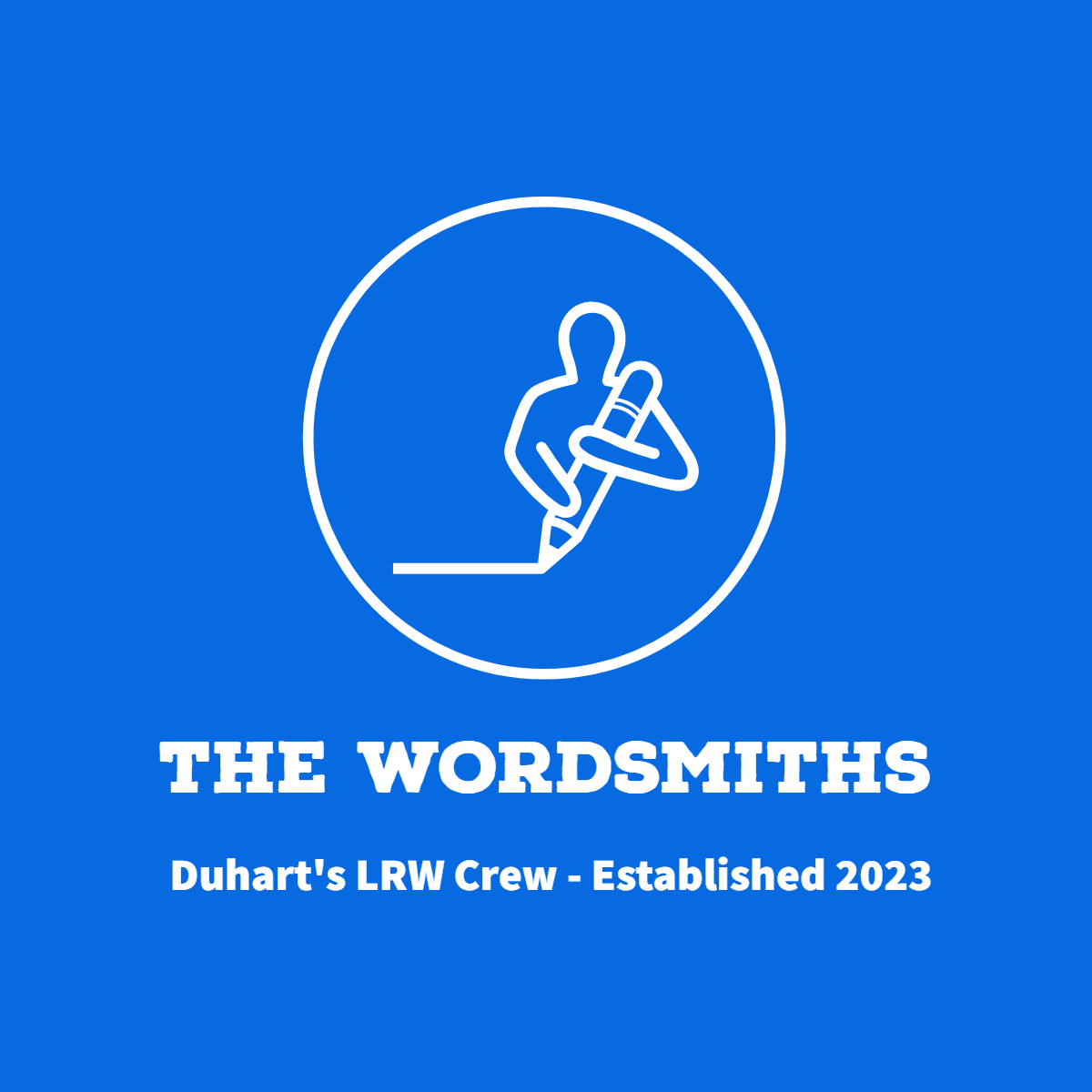 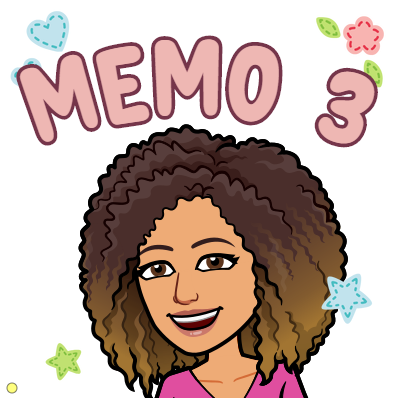 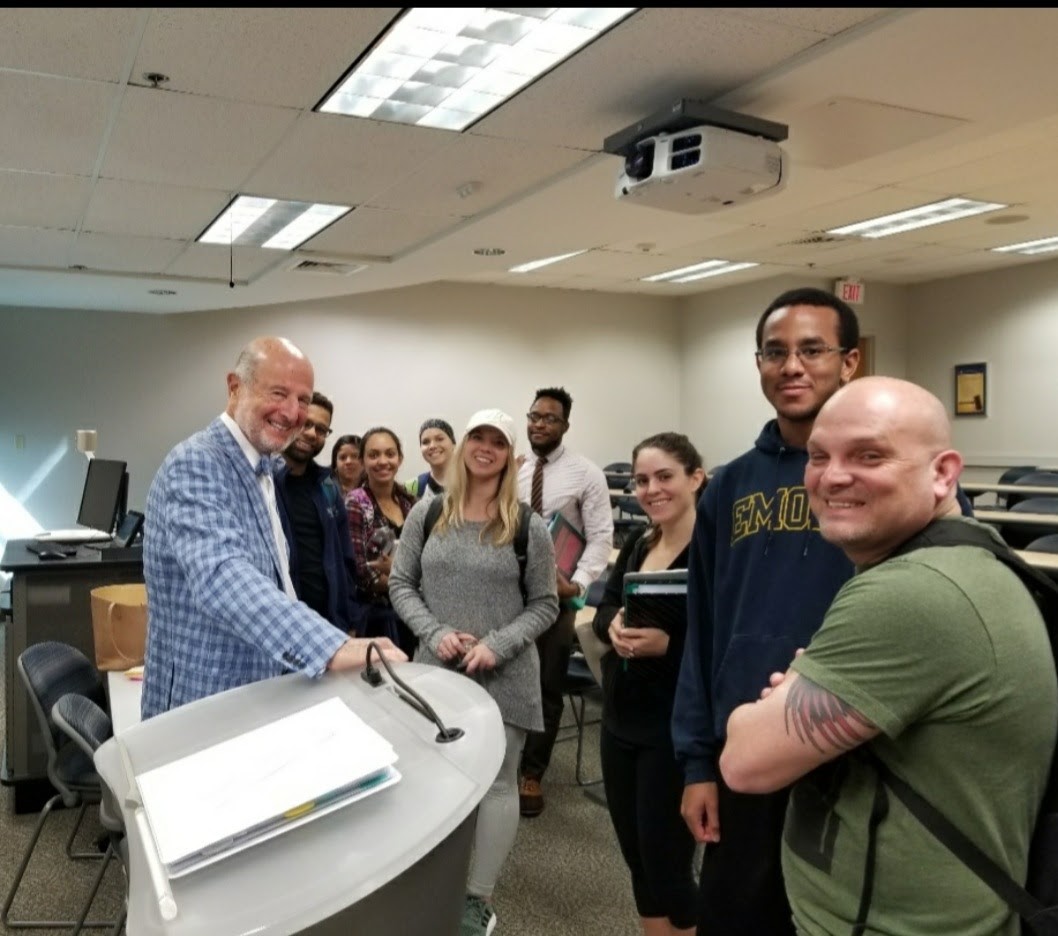 [Speaker Notes: Guest speakers]
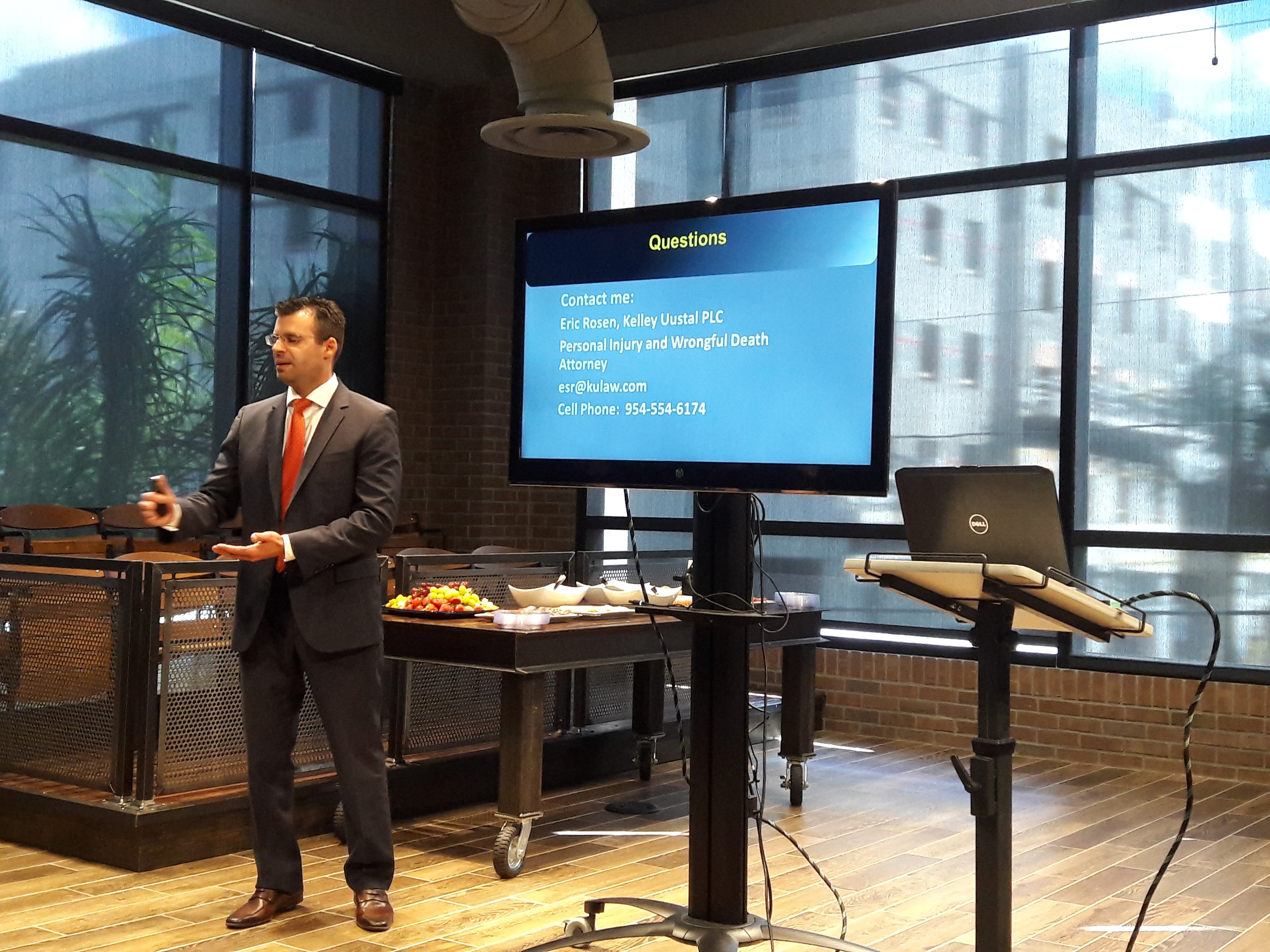 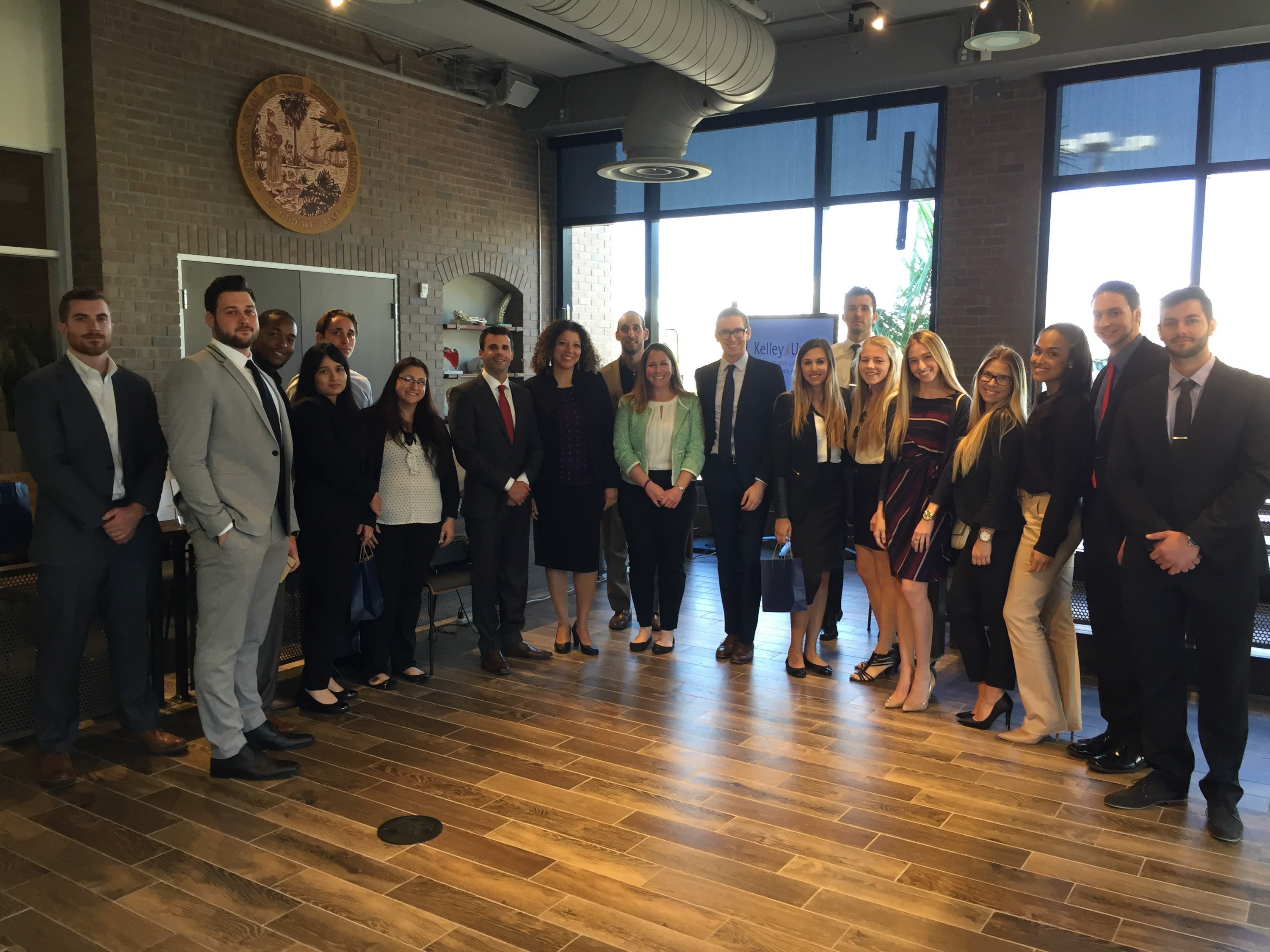 Self-Care
“Given the positive responses – more motivation, better content connections, a stronger sense of the class as a community and fewer classroom management issues – it is not surprising that teachers also benefit when they share power with students.”   
			---Maryellen Weimer, Learner-Centered Teaching
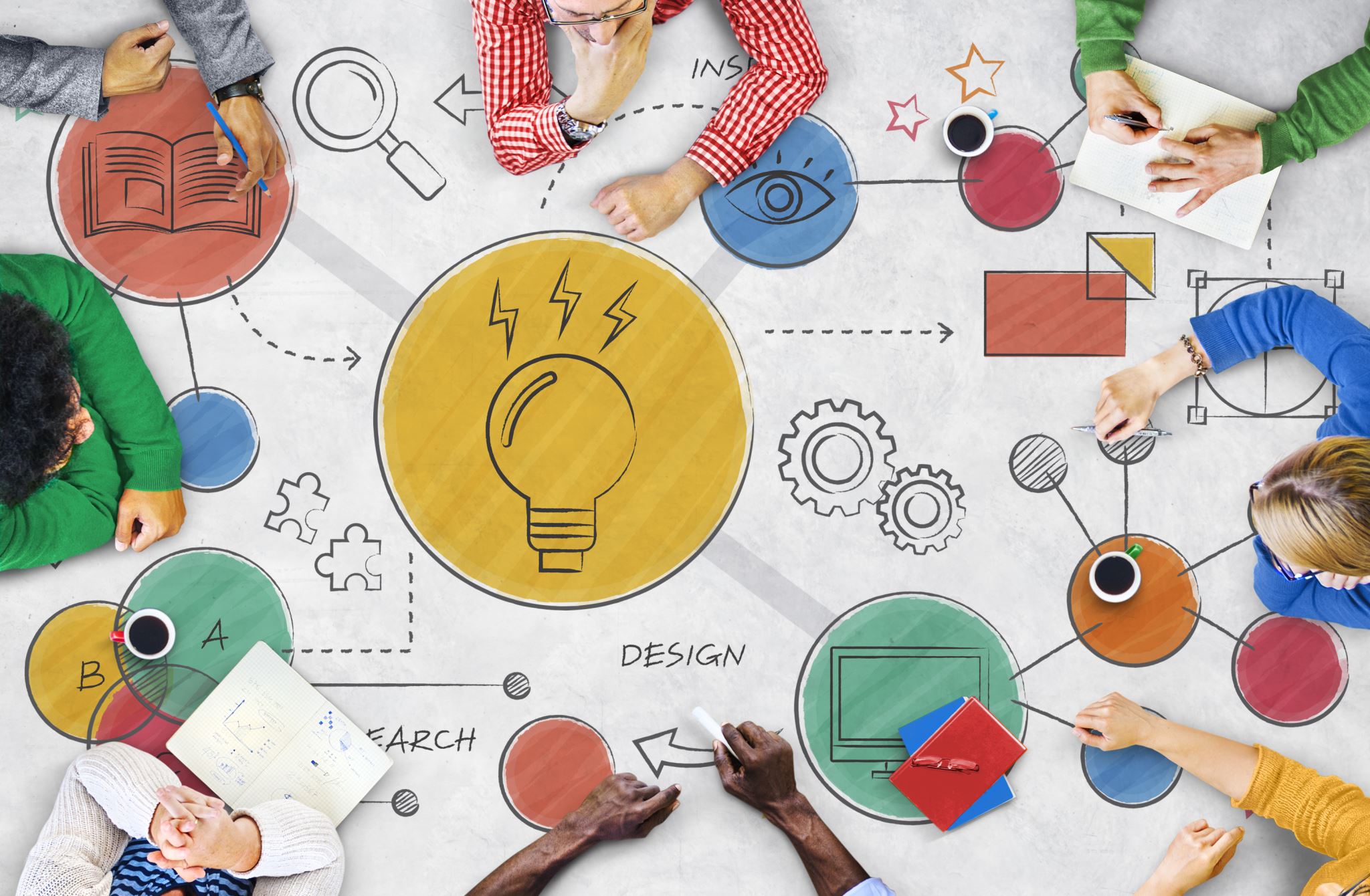 Brainstorming Activity
How can you create a culture of caring in your  classroom?
[Speaker Notes: Review padlet results; Update]
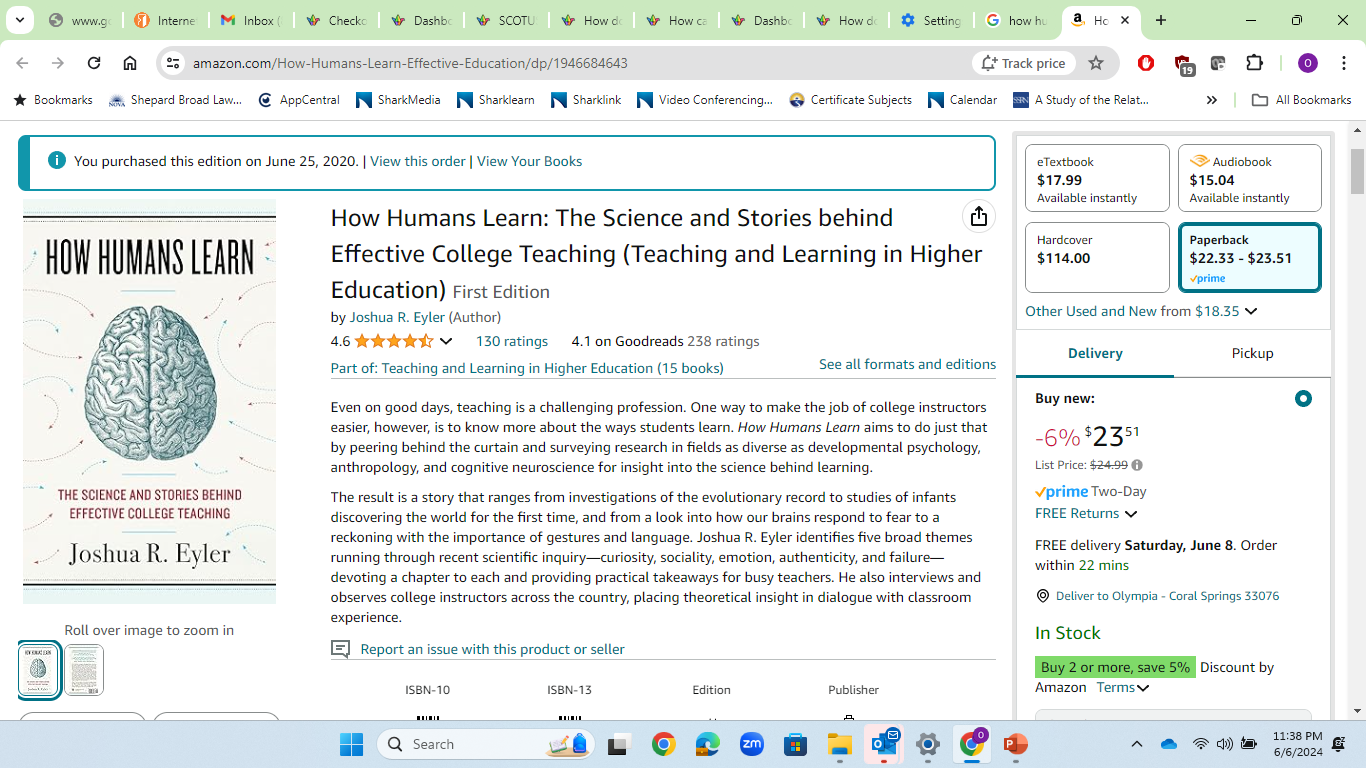 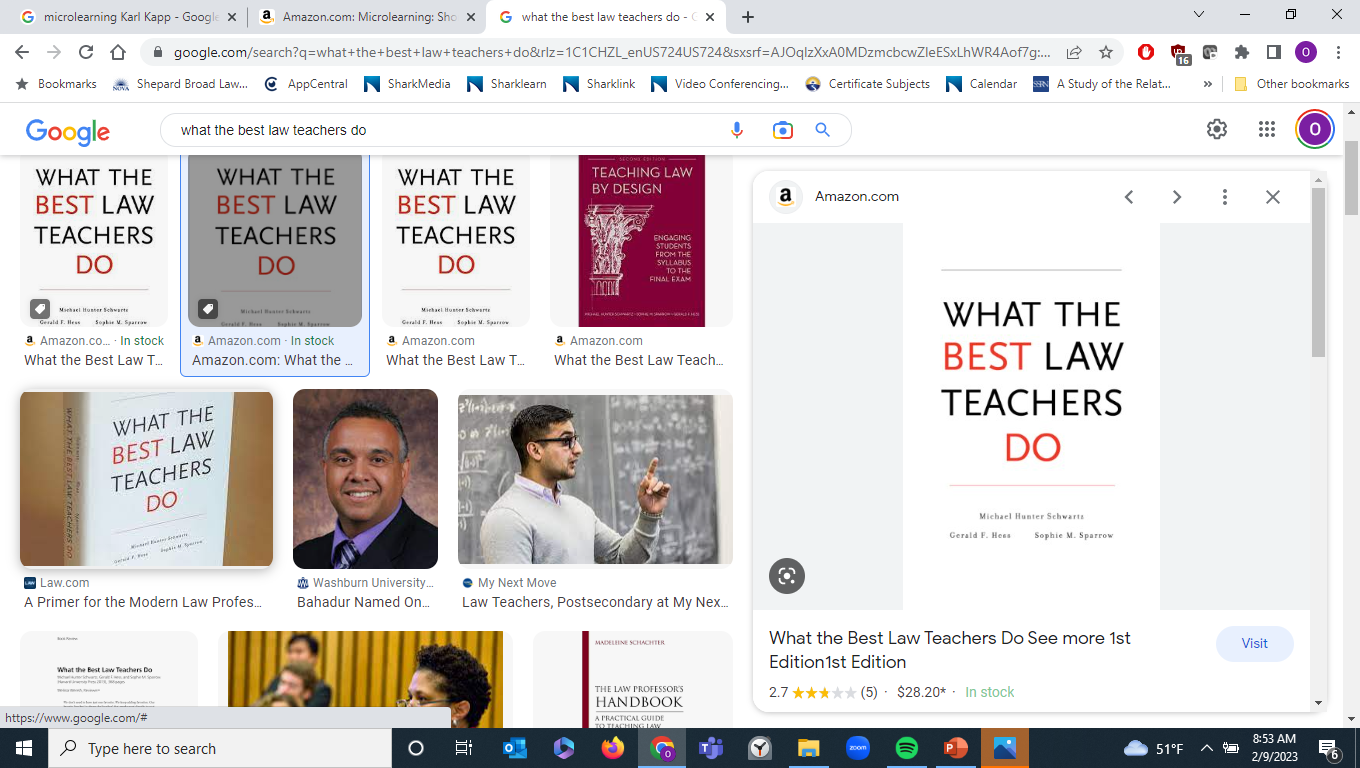 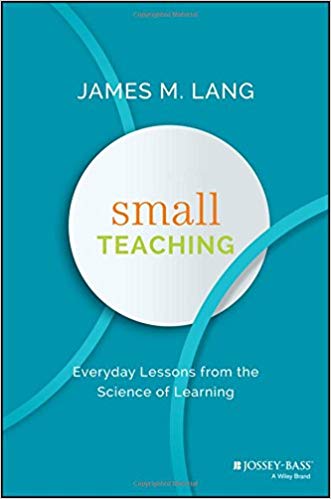 “The academy is not paradise. But learning is a place where paradise can be created. The classroom, with all its limitations, remains a location of possibility.” 

-- bell hooks, Teaching to Transgress
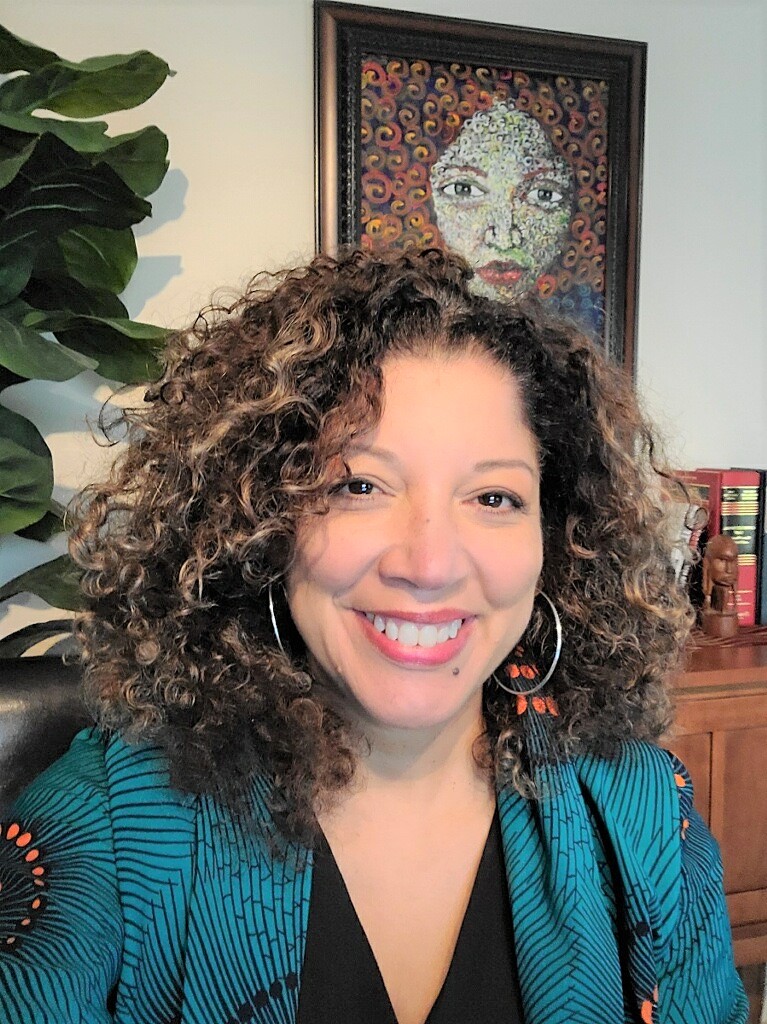 Olympia Duhart
Professor of Law
Associate Dean of Academic Affairs & Strategic Initiatives
Nova Southeastern University 
Shepard Broad College of Law

olympia@nova.edu
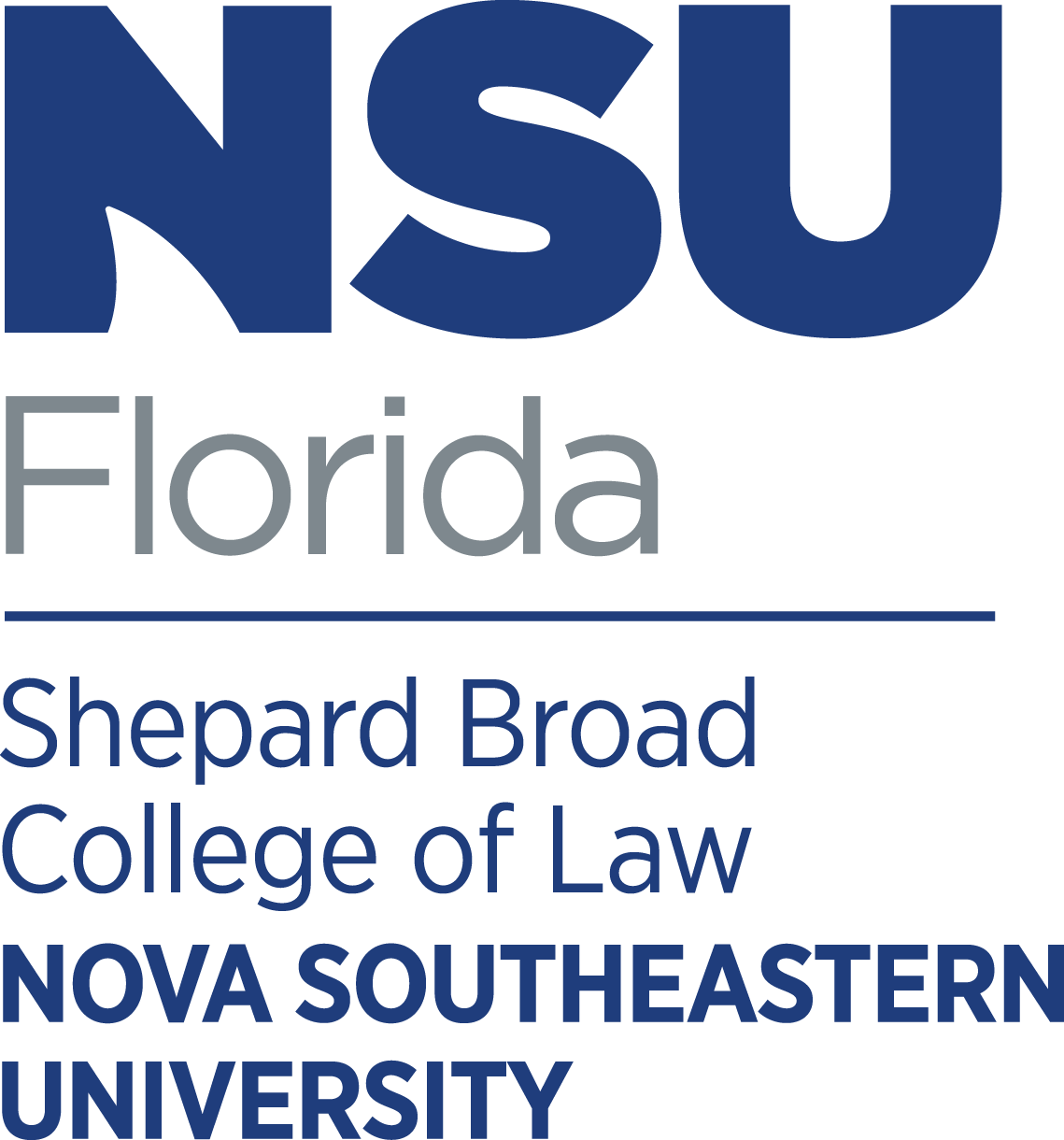 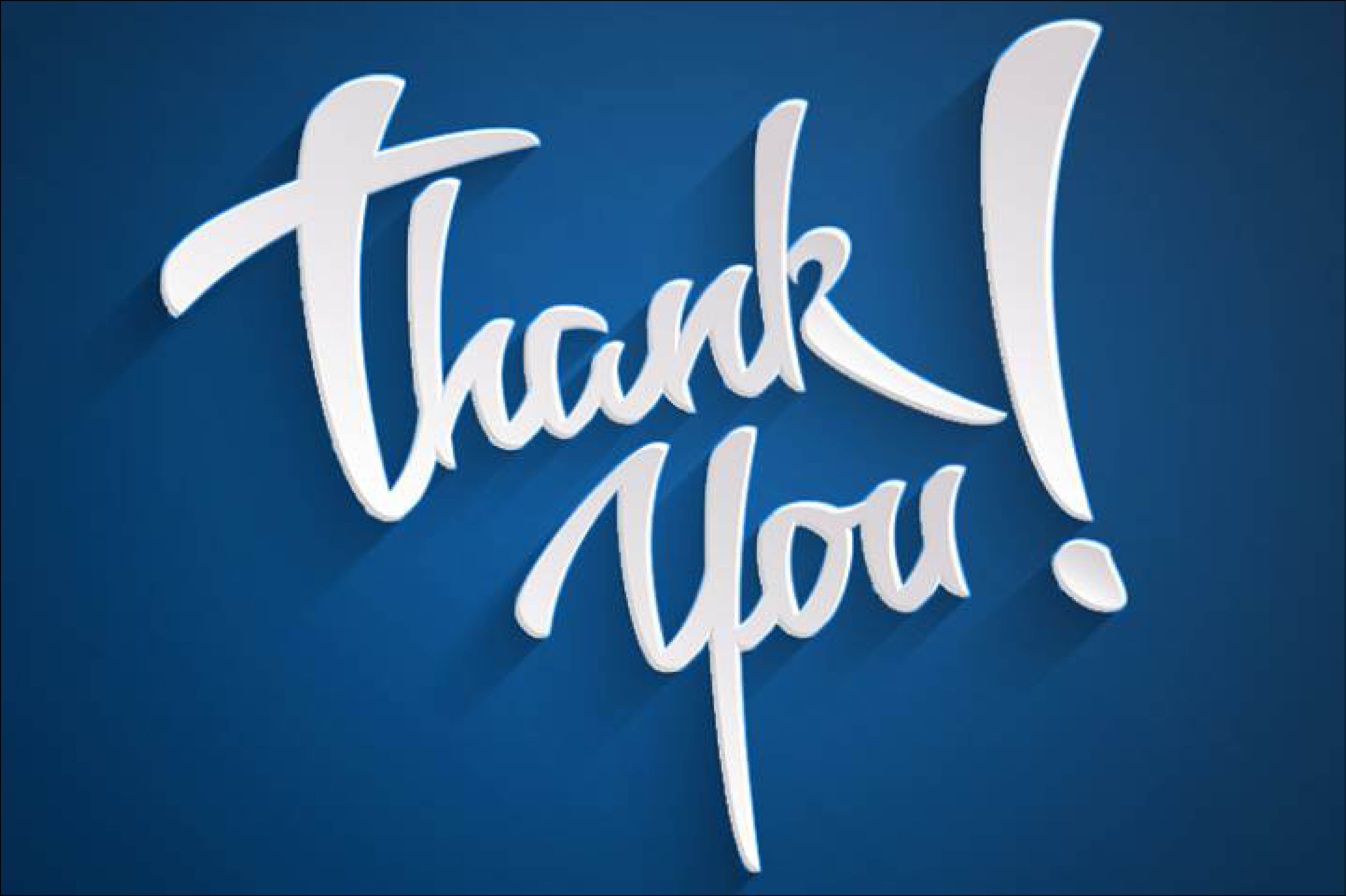